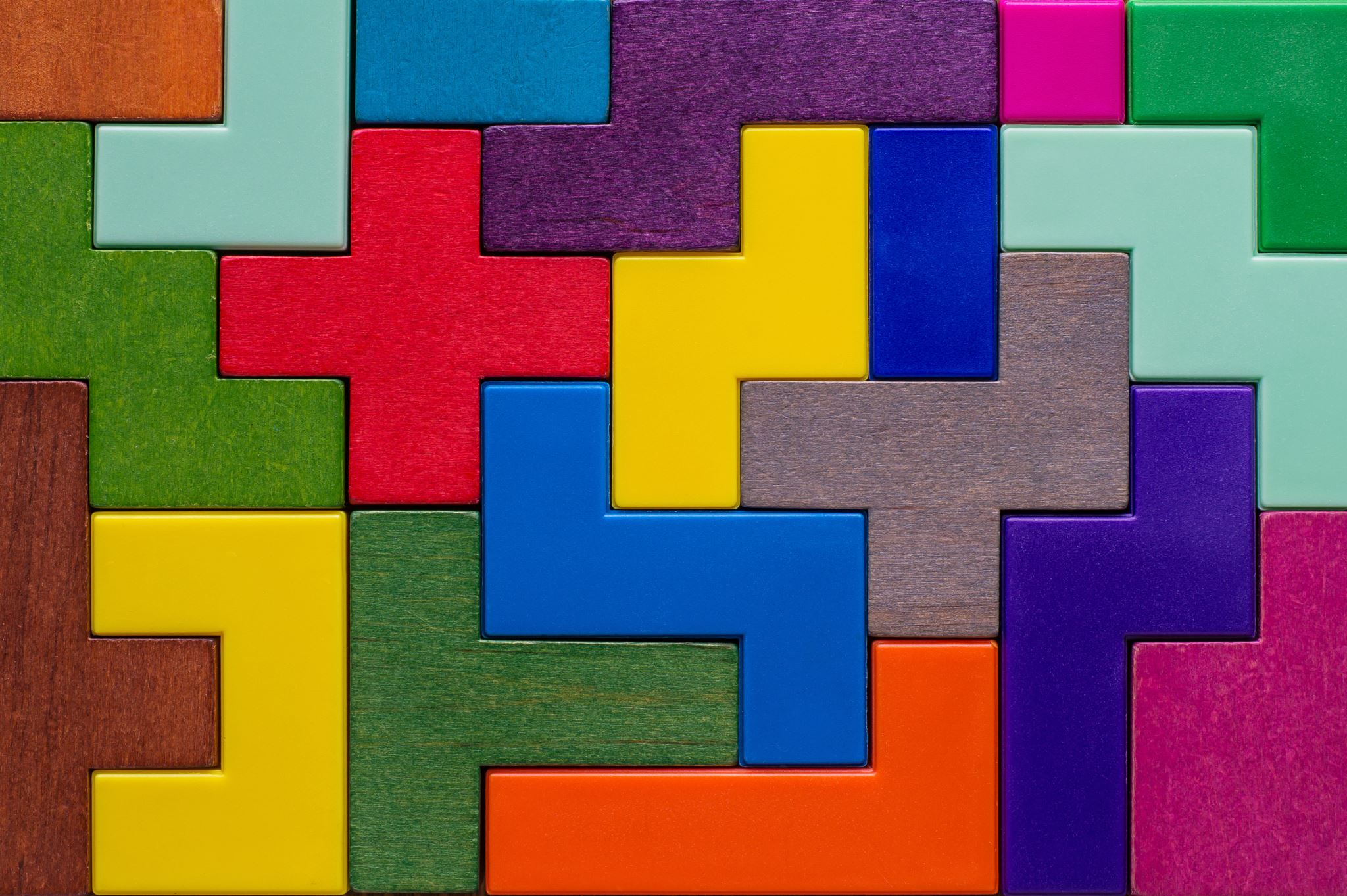 Μαθηματικα
Εξισώσεις
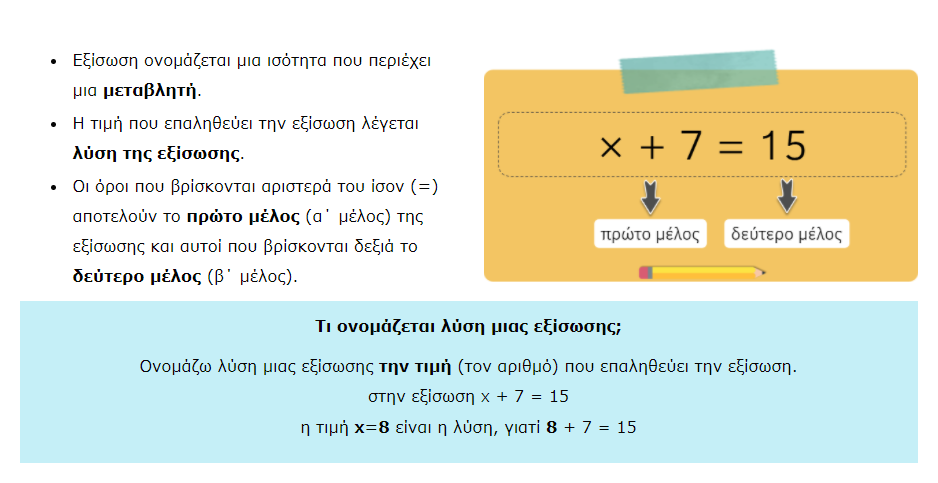 ΕΞΙΣΩΣΕΙΣ
Από τις παρακάτω περιπτώσεις να βρεις και να κυκλώσεις μόνο τις εξισώσεις.
Β΄ ΣΤΗΛΗ
Γ΄ ΣΤΗΛΗ
Α΄ ΣΤΗΛΗ
x2=25                            49 : x=7                     99x                                    

7x+8                             x : 5 =7                     76>x+10
 
X – (7+8)=5                  x+8 <20                    51-x

67:x                              9+65=x                     17 –(x+2)